PERSAMAAN REAKSI-1
BY.RAHEL KEMIT
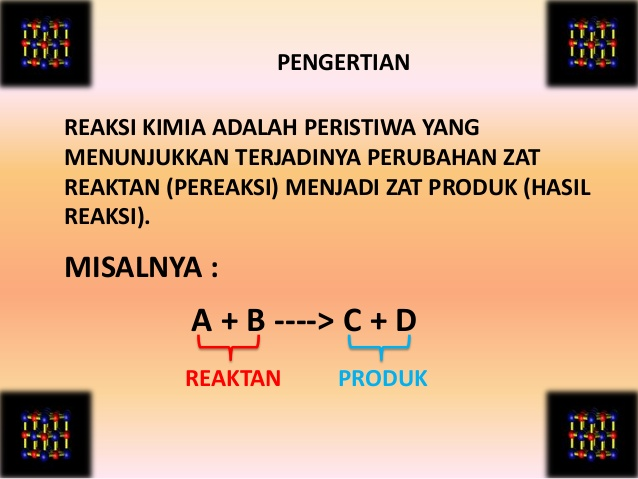 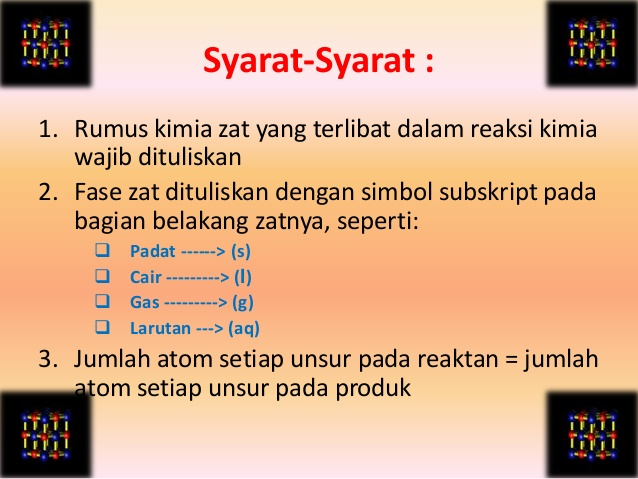 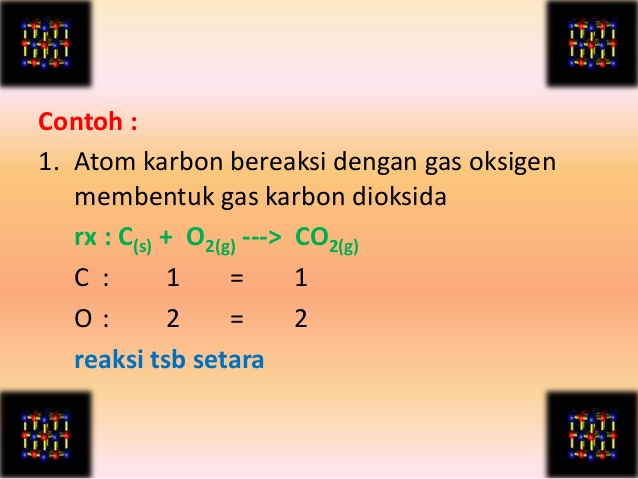 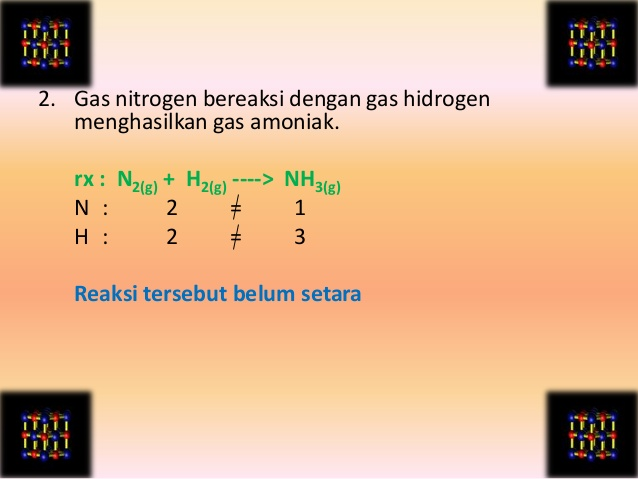 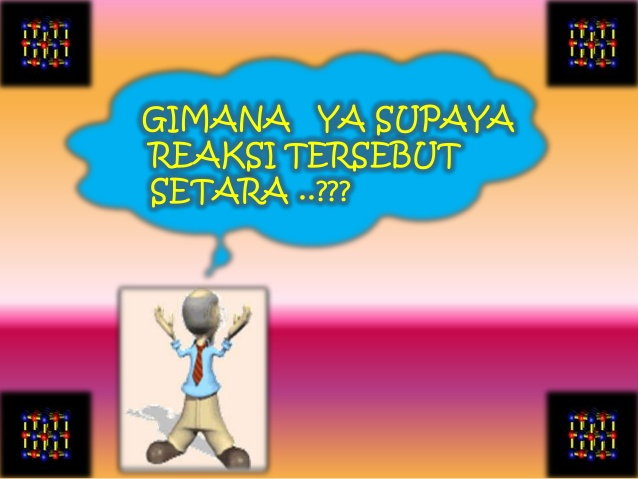 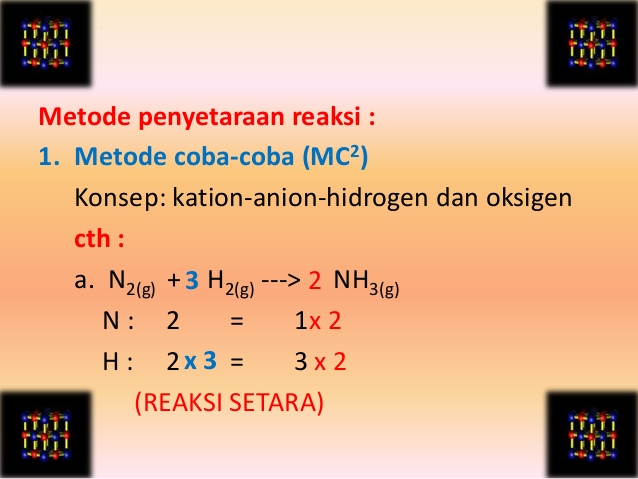 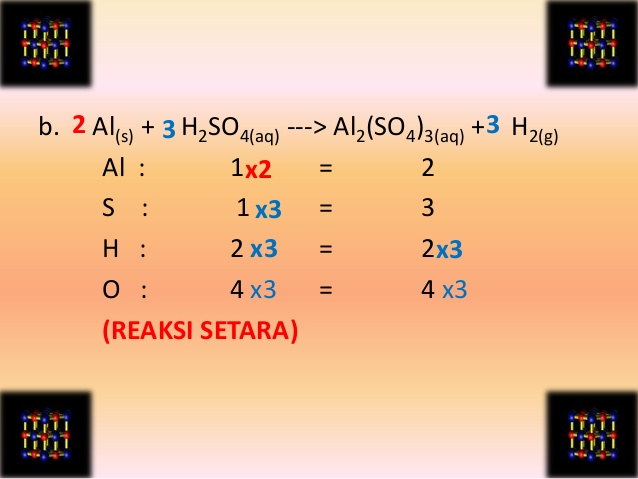 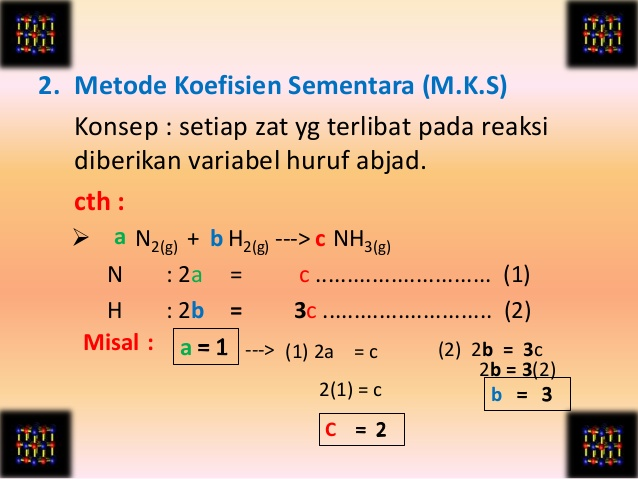 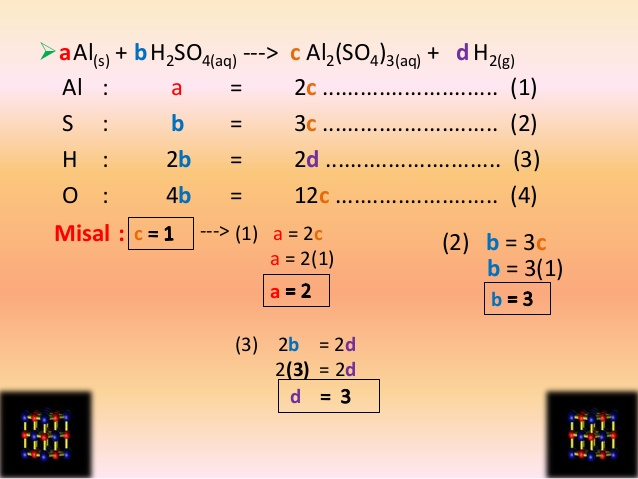 LATIHAN 

Setarakan reaksi kimia berikut dengan benar.

1. Fe  +  O2  →  Fe2O3
2. H2  +  O2 →  H2O
3. Al   +  O2 →  Al2O3
4. SO3 → SO2 +  O2
5. Mg  +  HCl →  MgCl2  +  H2
Jawab :
Pembahasan:
Pembahasan :
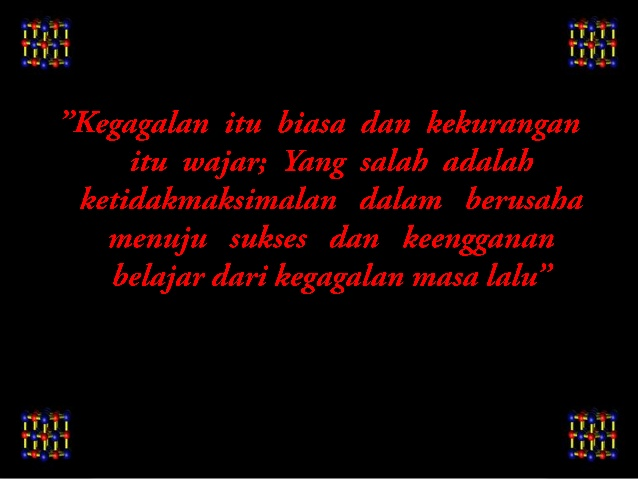 TERIMAKASIH BUAT PERHATIANNYA YA NAK….

SAMPAI JUMPA DI PERTEMUAN BERIKUTNYA..
CHAYOOOOOO……